Ready-to-go Lesson Slides
Year 3
Fractions
Lesson 6
Spr5
Starter:
Which one does not have a pair?
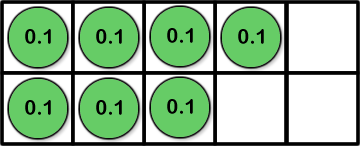 0.1
0.9
nine tenths
1
0.5
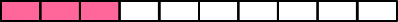 10 
10
0.3
0.7
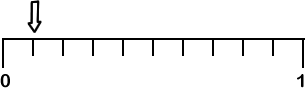 Starter:
Which one does not have a pair?
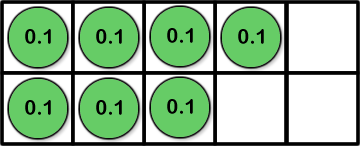 0.1
0.9
nine tenths
1
0.5
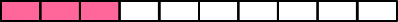 10 
10
0.3
0.7
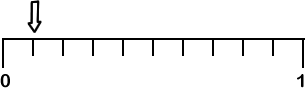 0.5 does not have a pair!
Talking time:
Complete the number line:
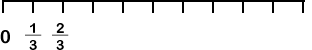 Talking time:
Complete the number line:
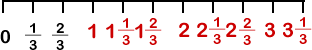 Talking time:
How would you complete this number line?
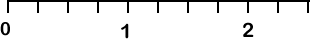 Talking time:
How would you complete this number line?
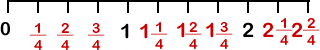 Activity 1:
Use your knowledge of fractions to complete these number lines.
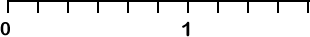 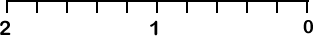 Activity 1:
Use your knowledge of fractions to complete these number lines.
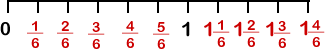 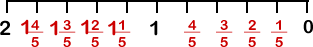 Talking time:
What is each notch on the number line worth?
Explain how you know.
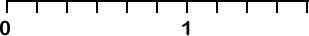 Talking time:
What is each notch on the number line worth?
Explain how you know.






Each notch is worth one sixth.
This is because there are six equal sections between 0 and 1 (which is equal to 1 whole). 

Each section is worth 1 out of 6 or      .
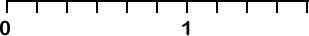 1 
 6
Activity 2:
What fractions are each of these number lines divided into?
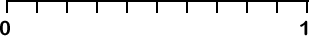 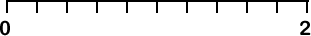 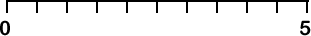 Activity 2:
What fractions are each of these number lines divided into?




Each notch is worth one tenth.




Each notch is worth one fifth.




Each notch is worth one half.
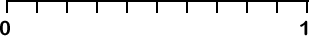 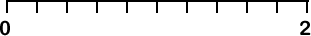 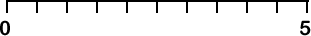 Talking time:
How many more lines do you need to draw to divide this line into quarters?
Talking time:
How many more lines do you need to draw to divide this line into quarters?

Five more lines:
Activity 3:
Draw five lines 12 cm long.
Each one is a number line from 0 to 1.

Divide the first line to show halves. How long will each part be?

Divide the second line to show thirds. How long will each part 
be?

Divide the third line to show quarters. How long will each part 
be?

Divide the fourth line to show sixths. How long will each part be?

Divide the last line to show twelfths. How long will each part be?
Activity 3:
Draw five lines 12 cm long.
Each one is a number line from 0 to 1.

Divide the first line to show halves. How long will each part be?
6cm
Divide the second line to show thirds. How long will each part 
be?
4cm
Divide the third line to show quarters. How long will each part 
be?
3cm
Divide the fourth line to show sixths. How long will each part be?
2cm
Divide the last line to show twelfths. How long will each part be?
1cm
Evaluation:
True or False?

Each notch on this number line is worth one quarter.
                    


                                                   This arrow is pointing 
                                                          to the number 2
        
	 			 	 			
                                                    This number line is divided into quarters.									 

A number line that is divided into 20 equal parts between 0 and 2 is 
	divided into tenths.
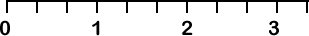 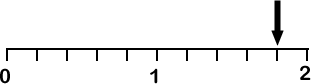 1 
 5
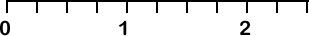 Evaluation:
True or False?

Each notch on this number line is worth one quarter.
                   FALSE


                                                   This arrow is pointing 
                                                          to the number 2
      FALSE	 
	 			 	 			
                                                    This number line is divided into quarters.									TRUE

A number line that is divided into 20 equal parts between 0 and 2 is 
	divided into tenths.				TRUE
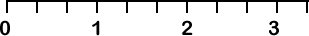 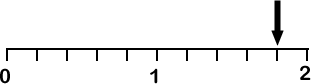 1 
 5
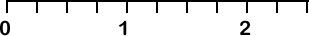 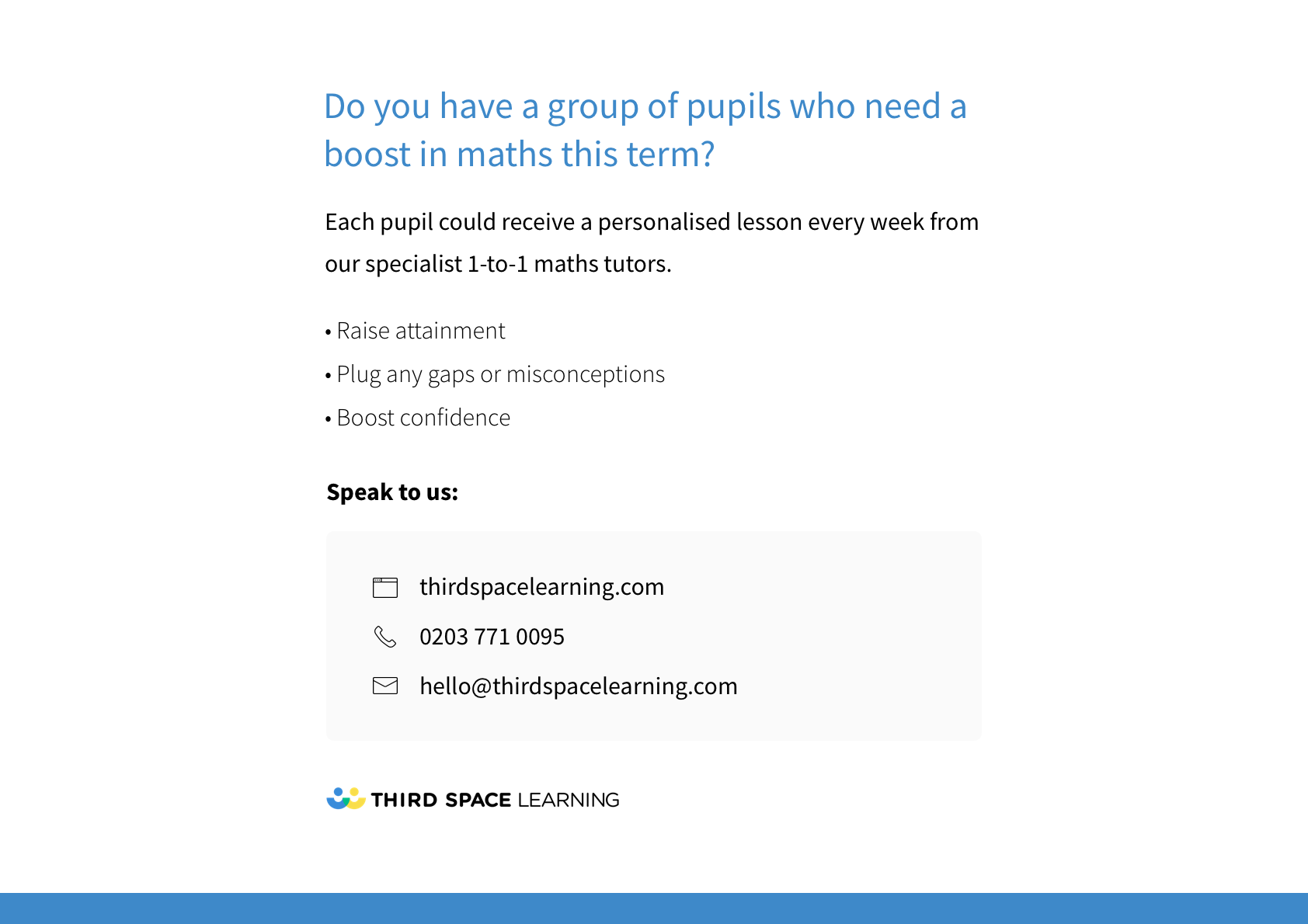